Plan National de Formation
« Filière chaudronnerie »
Etat de la filière
Evolution des effectifs voie scolaire
Période de généralisation du bac pro 3 ans
Refonte de la carte des formations
Expérimentation bac pro 3 ans
STI2D
Filière rénovée
2388
2058
878
462
Evolution des effectifs apprentis
Période de généralisation du bac pro 3 ans
Refonte de la carte des formations
Expérimentation bac pro 3 ans
STI2D
Filière rénovée
1045
476
425
222
Bilan des flux entrants et sortants
On retrouve dans la base apprentissage 218 apprentis en première qui étaient sous statut solaire en seconde et 114 en terminale
Origine des entrants en BTS (scolaires)
Architecture des diplômes
Les diplômes
BTS CRCI
BTS CRCI
2018
2009
MC 4 Technicien(ne) en Soudage
MC 4 Technicien(ne) en Tuyauterie
MC 4 Technicien(ne) en Chaudronnerie Aéronautique et Spatiale
Bac Pro TCI
Bac Pro TCI
Certification intermédiaire
2016
2009
2018
2017
2017
MC 5 Soudage
2002
CAP RCI
Option Soudage
CAP RICS
Option chaudronnerie
2009
2017
1ère année commune
Ecritures en blocs de compétences
Les principes des blocs de compétences
A un bloc de compétences correspond une unité certificative
Une activité professionnelle (ensemble de tâches)
Un bloc de compétences
Une unité certificative
 du diplôme
Une attestation de blocs de compétences est délivrée quand note obtenue à l’unité ≥ 10 pour les stagiaires de la formation continue et dans le cadre de la VAE
U1
U2
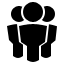 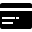 Diplôme professionnel
U3
U4
Si note de l’unité ≥ 10
Délivrance d’une attestation
 bloc de compétences
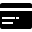 Les principes des blocs de compétences
Écriture séquentielle
 des 
activités
Compétences contextualisées
C1    C2    C3                   Cn
Tâches


A1T1
A1T2
A1T3
.
.
.
A4T5
Activités 1
Bloc 1 = unité 1
Les principes des blocs de compétences
Les blocs de compétences professionnelles ont pour base les activités correspondant au métier visé
Ils regroupent les compétences nécessaires pour exercer ces activités
Un bloc = une unité (à chaque bloc de compétences correspond une unité et une seule)
 Les blocs de compétences se définissent comme des éléments identifiés d’une certification professionnelle s’entendant comme un ensemble homogène et cohérent de compétences
Ces compétences doivent être évaluées, validées et tracées
Unités professionnelles
Les points clés des changements
Rénovation Filière chaudronnerie
L’organisation globale des formations
La recherche d’un équilibre entre enseignements généraux et professionnels, renforçant les compétences en communication (français et anglais) et en mathématiques (renforcements différenciés, des bases du calcul et d’approfondissements nécessaires aux poursuites d’études post BTS).
Un renforcement des stages en entreprise par la création d’un stage de découverte de 2 semaines en début de formation de BTS.

La volonté de développer concrètement les compétences collaboratives à travers des projets techniques de réalisation en CAP et baccalauréat professionnel et de conception de produits et processus en BTS.

Des modalités d’évaluation unifiées

Une gestion globale des enseignements et des lieux de formation
15
Rénovation BTS CRCI
L’organisation des enseignements en BTS
Des enseignements généraux
Culture générale expression
LV étrangère anglais
Communs à plusieurs BTS de la mécanique : CPRP, Fonderie, Forge, Europlastique.
9,5 h
Mathématiques
Physique Chimie
Des enseignements professionnels
Enseignements professionnels relatifs à chaque métier :
des savoirs partagés entre BTS
des savoirs spécifiques complémentaires
Savoirs communs à plusieurs BTS de la mécanique : CPRP, Fonderie, Forge, Europlastique….
20,5 h
Les co-enseignements en anglais (1h) et mathématiques (0,5h)
Une volonté de personnalisation
L’accompagnement personnalisé
1,5 h
Des évolutions importantes
Stage découverte
Rénovation BTS CRCI
Les stages en entreprise
Une à deux semaines (choix de l’établissement)
Pour les bacheliers STI2D, durant le 1er semestre (sous condition d’activités de renforcement avec les bacheliers professionnels)
Non évalué
Dans tout type d’entreprise de production chaudronnée
Pour découvrir l’entreprise, les moyens et les méthodes de production, la transformation des matériaux…
Un stage de découverte
Un stage industriel métier
De 6 à 10 semaines (choix de l’établissement)
Évalué lors d’une soutenance 
Pour découvrir la vie du bureau d’études, des ateliers de production, de ses méthodes de gestion de projet…
Pour préparer l’unité U22 du CCF d’anglais
1ère année
2ème  année
Stage découverte
Stage industriel
Unité certif
Rénovation Filière chaudronnerie
Les co-enseignements
Une heure d’enseignement hebdomadaire, pouvant être annualisées, en co-intervention entre un enseignant SII et l’enseignant d’anglais
Enseignement professionnel en Anglais
Recommandations: Se place dans la continuité des pratiques de STI2D (sans les évaluations spécifiques à l’ETLV). Se centre sur les activités professionnelles des étudiants pour faciliter le dialogue en anglais. Peut servir de support à la préparation des dossiers préparés par les étudiants pour le CCF U22 d’anglais.
Une demi-heure d’enseignement hebdomadaire, pouvant être annualisées, en co-intervention entre l’enseignant de mathématiques et un enseignant SII
Mathématiques et enseignement professionnel
Recommandations: Privilégier la co-intervention lors des phases de présentation et de lancement de nouveaux chapitres et de nouveaux concepts mathématiques.
Insister sur le fait qu’il s’agit bien d’un enseignement de mathématique qui s’appuie sur des situations professionnelles partagées avec l’enseignant SII.
Le rythme proposé d’une demi-heure hebdomadaire (pouvant être réparti autrement durant l’année) indique bien qu’il s’agit de co-interventions ponctuelles devant être préparées en amont par les enseignants.
Rénovation BTS CRCI
L’accompagnement personnalisé
Première année: 1,5 heures d’accompagnement personnalisé

« Une part significative de l’horaire d’accompagnement personnalisé est consacrée à une maîtrise des fondamentaux en mathématiques. 
L’heure et demie hebdomadaire peut être annualisée. »
Deuxième année: 1,5 heures d’accompagnement personnalisé

« Une part significative de l’horaire d’accompagnement personnalisé est consacrée, pour les étudiants concernés, à un approfondissement des disciplines scientifiques en vue d’une poursuite d’étude. 
L’heure et demie hebdomadaire peut être annualisée. »
Rénovation Filière chaudronnerie
L’organisation des lieux et des enseignements
L’organisation des enseignements est globale 
Il n’existe qu’une seule discipline qui doit faire l’objet d’une progression pédagogique unique sur la totalité de la durée de la formation
Cette progression partagée inclue les périodes en entreprises
la confection des emplois du temps doit suivre la même logique

L’organisation des lieux doit faire apparaître
Une structuration du plateau technique qui relève de la même logique que celle des ateliers d’entreprise
Une structuration d’une « salle laboratoire » favorisant la démarche de projet et la continuité de la chaine numérique présente du CAP au BTS : une seule salle capable d’accueillir une classe entière, organisée en ilots
Une zone de simulation physique de chantier pour le baccalauréat pour enseigner la réhabilitation et organiser l’épreuve E32.
Rénovation Filière chaudronnerie
Performances mesurées
Exemple de grille
Critères et Indicateurs de performance
Compétences à évaluer
Compétences détaillées
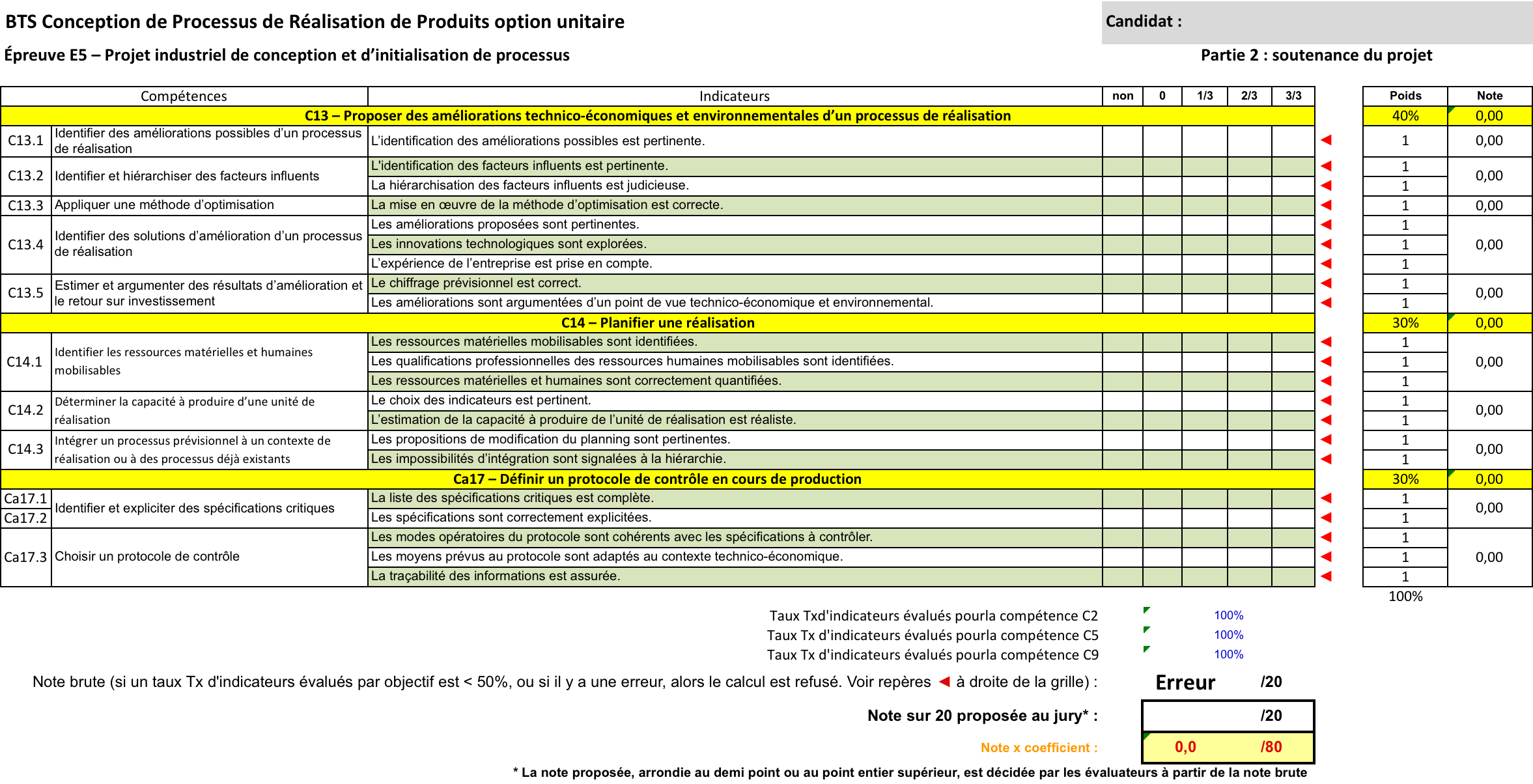 Pondérations et notes partielles
Rénovation Filière chaudronnerie
Solution de calcul retenue
Programme
Poids réels des compétences
Compétence 1
Pondération fixe de C1
40 %
Pondération fixe des indicateurs
N
0
1
2
3
✘


✘



✘
✘
1
2

1
1
2

1
1
3
1
1
Indicateur 111
Indicateur 112

Indicateur 121
Indicateur 122
Indicateur 123

Indicateur 131
Indicateur 132
Indicateur 133
Indicateur 134
Indicateur 135
Compétence 1.1
Certains indicateurs ne sont pas pris en compte: ici, 4 parmi les 10.
Le poids des 6 indicateurs reste fixe, on réalise une simple moyenne pondérée des indicateurs restants.
✘
Compétence 1.2
✘
✘
Compétence 1.3
✘
✘
✘
Les indicateurs retenus déterminent la nature des tâches confiées à l’étudiant donc le poids réel des compétences
Activités
Rénovation Filière chaudronnerie
Solution de calcul retenue
Programme
Poids réels des compétences
Compétence 1
Pondération fixe de C1
40 %
Pondération fixe des indicateurs
N
0
1
2
3
✘


✘



✘
✘
1
2

1
1
2

1
1
3
1
1
Indicateur 111
Indicateur 112

Indicateur 121
Indicateur 122
Indicateur 123

Indicateur 131
Indicateur 132
Indicateur 133
Indicateur 134
Indicateur 135
0
Compétence 1.1
0
✘
(0,33 + 2)
Compétence 1.2
2,33
✘
✘
Compétence 1.3
3,64
(1,98 + 1 + 0,66)
✘
✘
✘
5,97
Somme des notes des 3 compétences
Note obtenue à C1 ramenée sur 20 avec la pondération de 40% : 
(5,97/10)°20*0,4 = 4,8
Les principes liés à l’évaluation, le rôle des inspecteurs
Il n’existe pas d’épreuve écrite nationale afin de rendre le contexte certificatif identique à celui de l’activité professionnelle de référence
Une épreuve pour tous les référentiels à, comme support, un projet avec deux phases d’évaluation
la première se déroule au fil de l’eau, tout au long du projet et non pas uniquement lors des revues de projets qui doivent rester des instants de recadrage techniques, d’apports de solutions, d’échanges, etc …
une évaluation finale lors d’une présentation soit à l’équipe pédagogique (CCF) soit à un jury mode ponctuel oral
l’inspecteur valide les projets (supports, répartition des tâches) pour chaque groupe d’élèves. Aucun projet identique dans un établissement, pas de projet académique.
Pour les épreuves en mode CCF, la notion de « situation d’évaluation » disparaît au profit d’un bilan de compétences établi sur des situations de formation aux activités de référence du bloc de compétences
L’inspecteur n’a aucune validation à faire à priori pour les scolaires ou habilités
De la formation à l’évaluation certificative
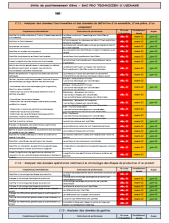 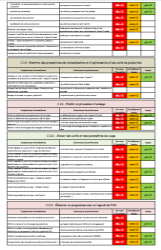 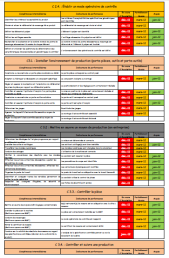 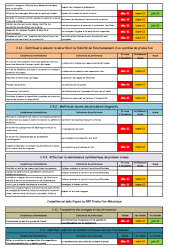 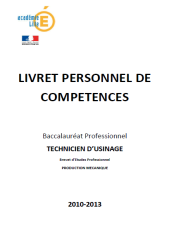 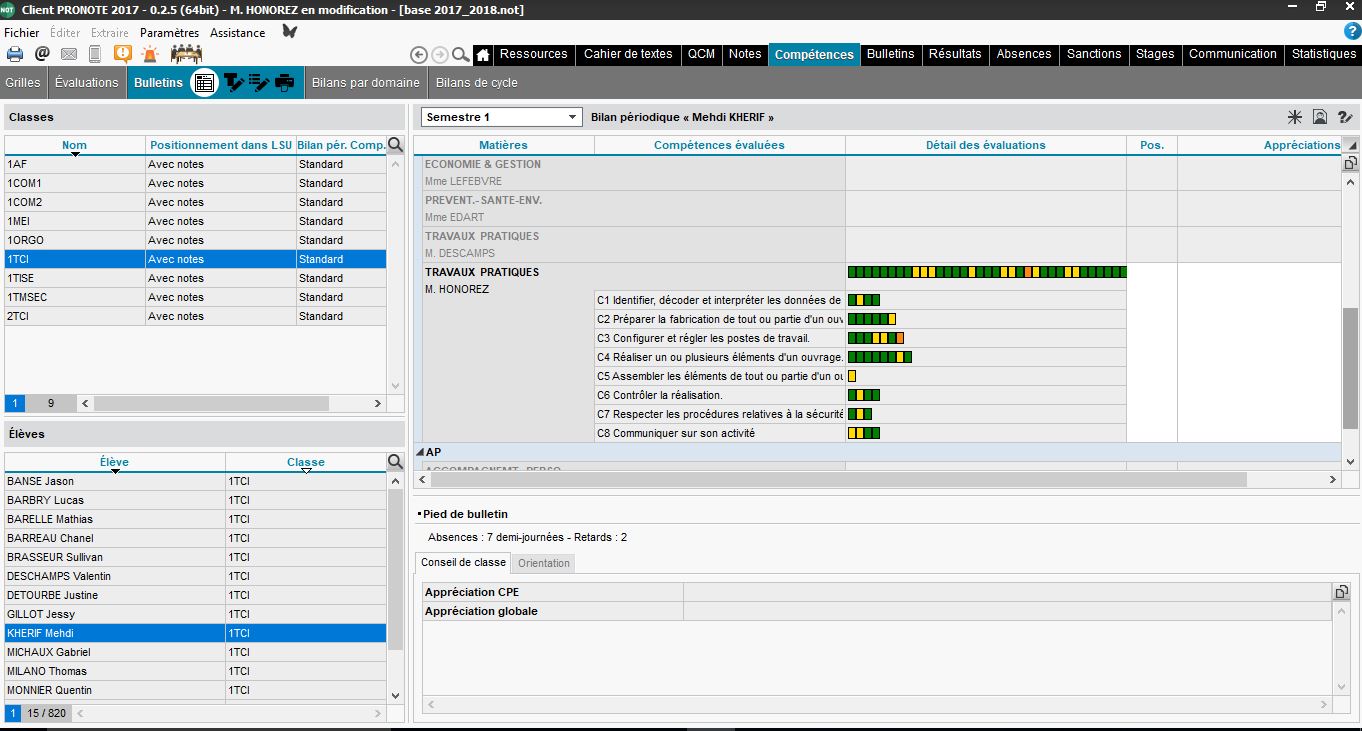 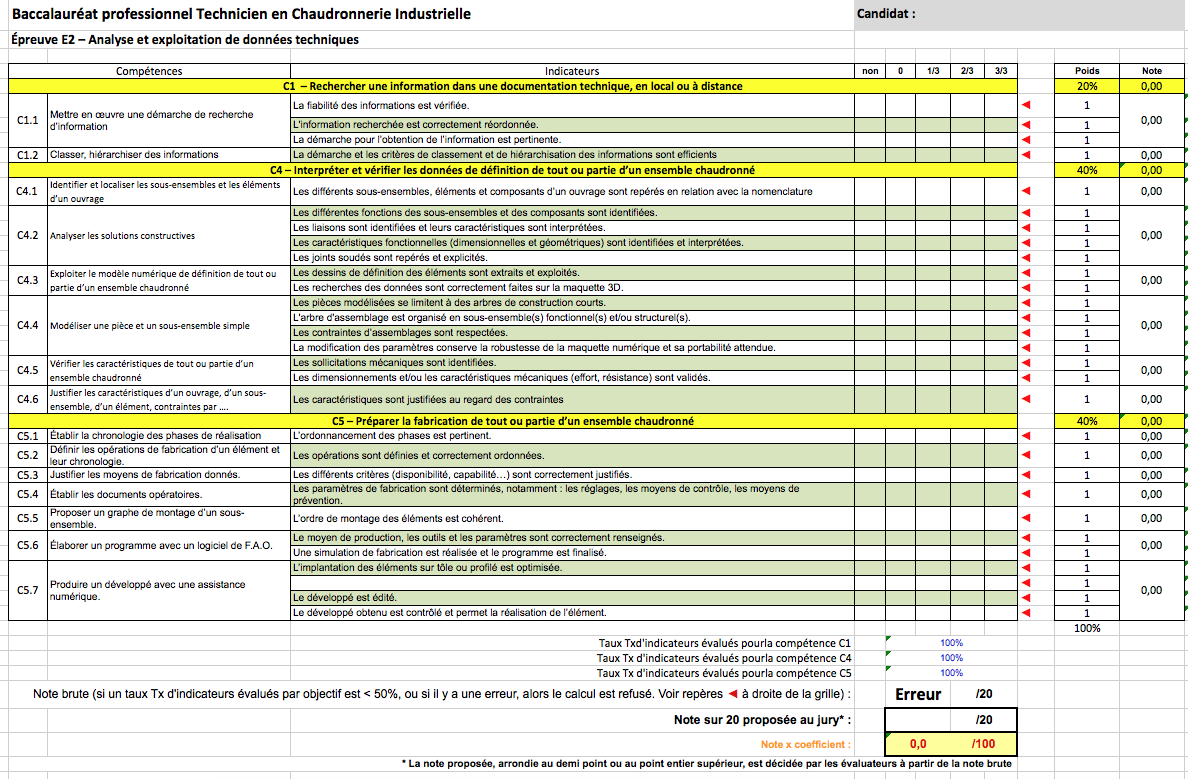 Outil numérique de
 positionnement : 
livret personnel de compétences
Outil de certification
Je vous remercie et vous souhaite un très bon séminaire